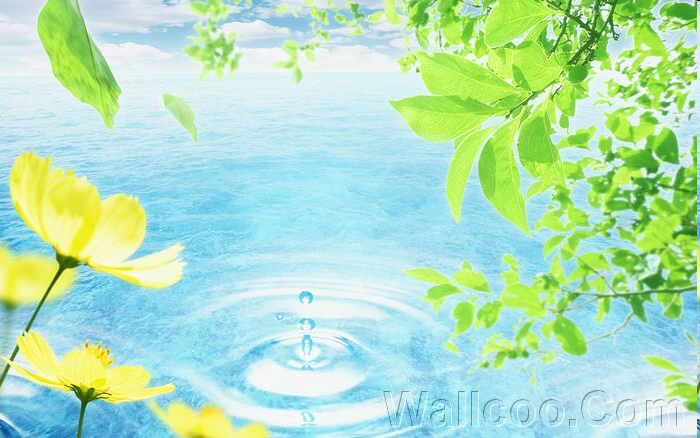 TRƯỜNG MN TT TRÂU QUỲ
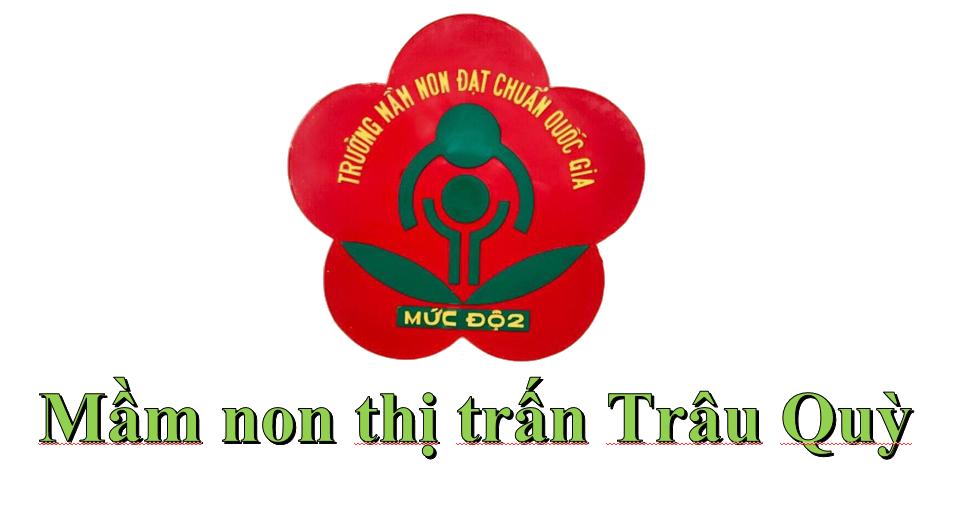 Đề tài: MƯA
Lứa tuổi: Nhà trẻ
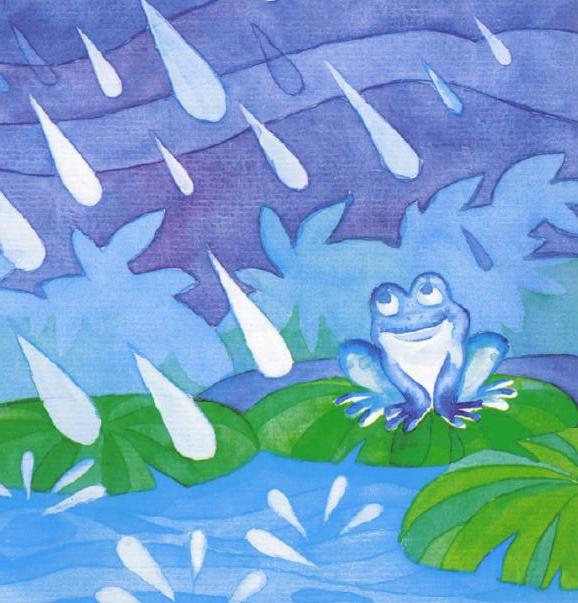 Mưa rào

Mưa
Ù ù như xay lúa
Lộp bộp….
Lộp bộp…
Rơi…
Rơi…
Đất trời mù trắng nước